Earthquake Site Response of fraser river delta sediments for Cascadia mega-thrust events
Sheri Molnar (with Hadi ghofrani & Gail M. Atkinson)
University of Western Ontario, Canada
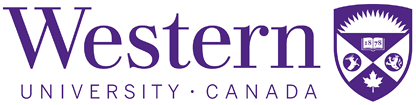 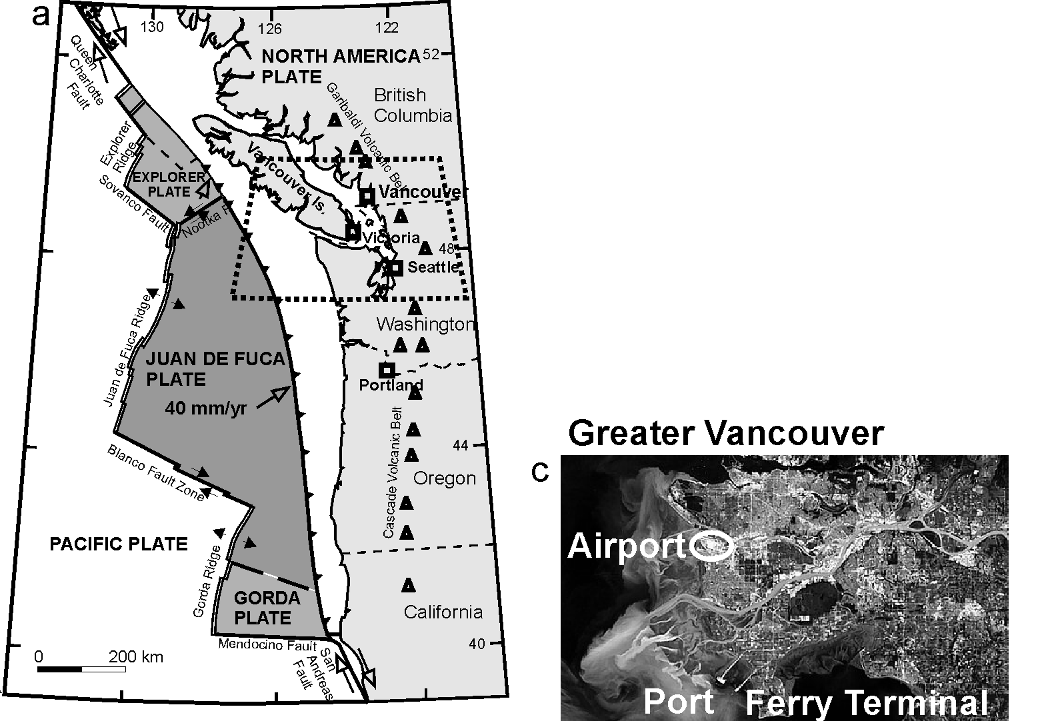 Greater Vancouver is area of highest seismic risk in Canada
Population > 2 million and critical infrastructure

Hazard 
3 types of earthquakes
sedimentary basin 

What will ground shaking be like during a future large earthquake?
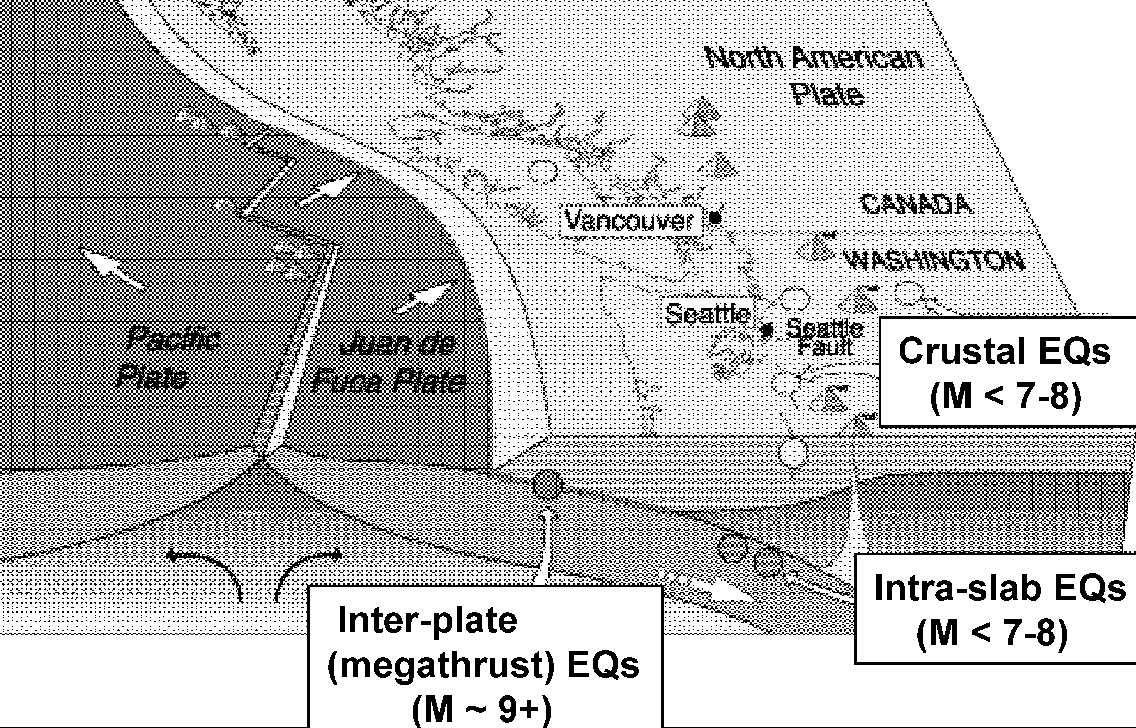 Georgia basin
2
Fraser River Delta
Downhole logging
Seismic cone penetration testing [SCPT]
Surface reflection / refraction surveys 
	Hunter et al. (1998)
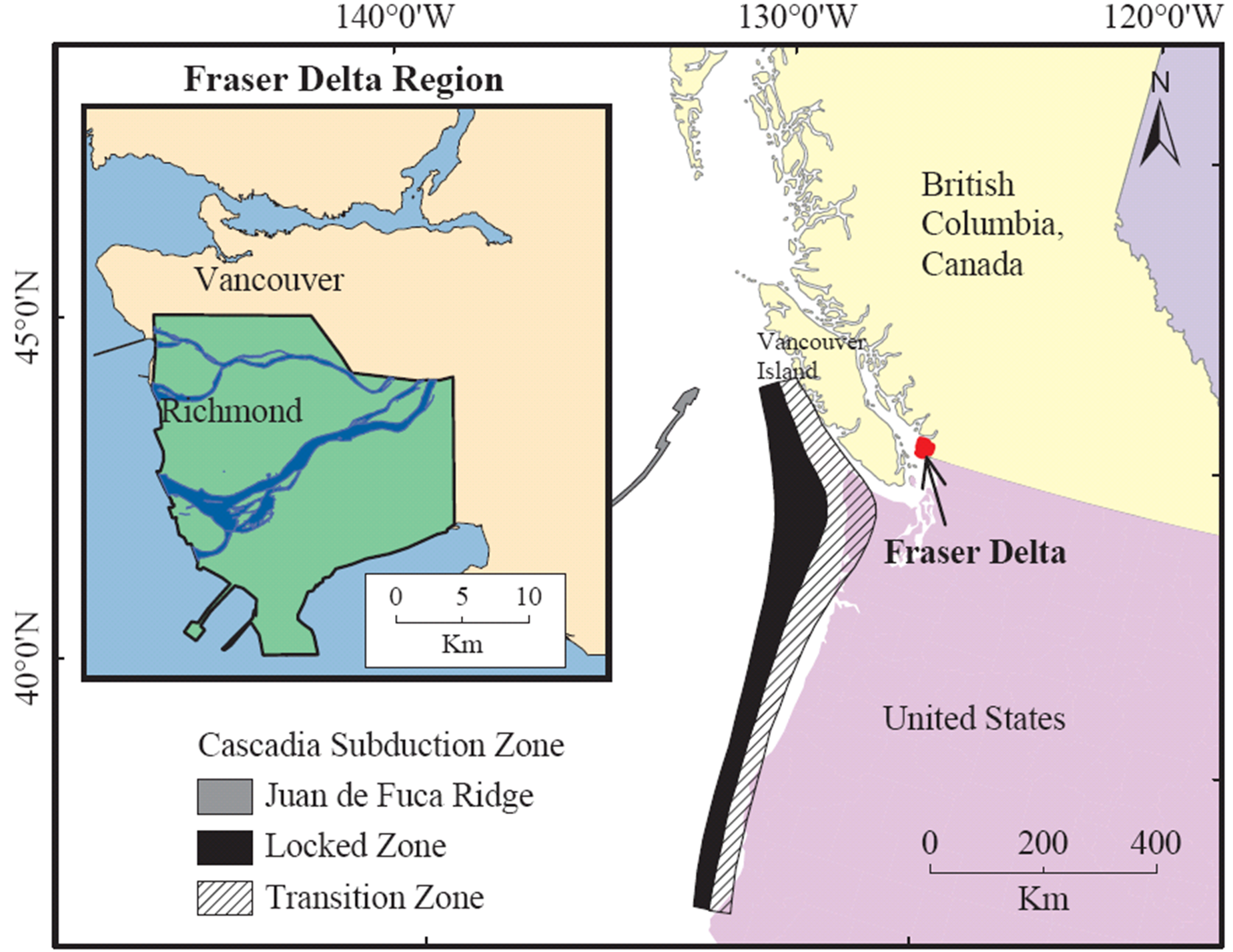 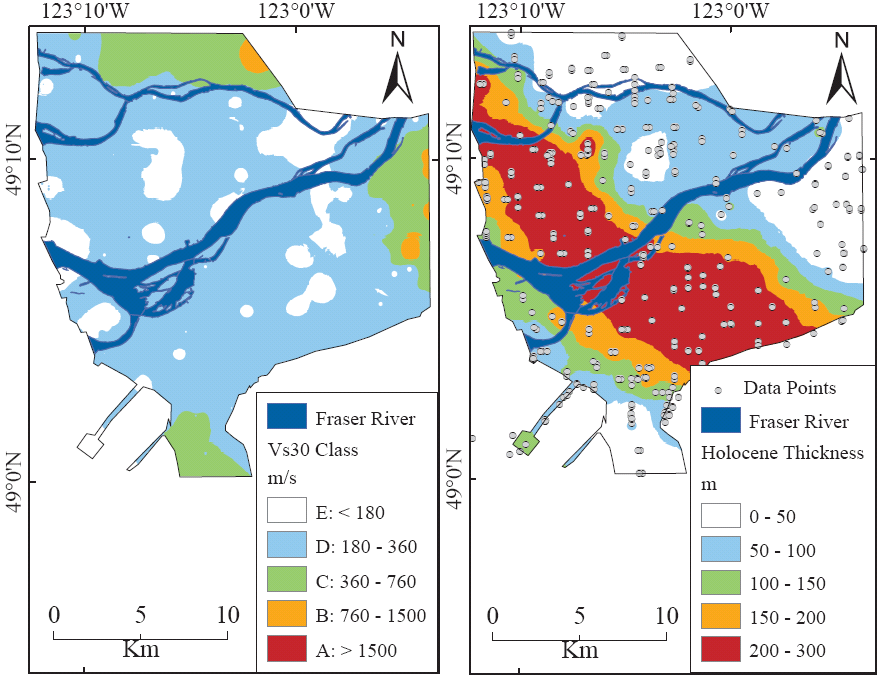 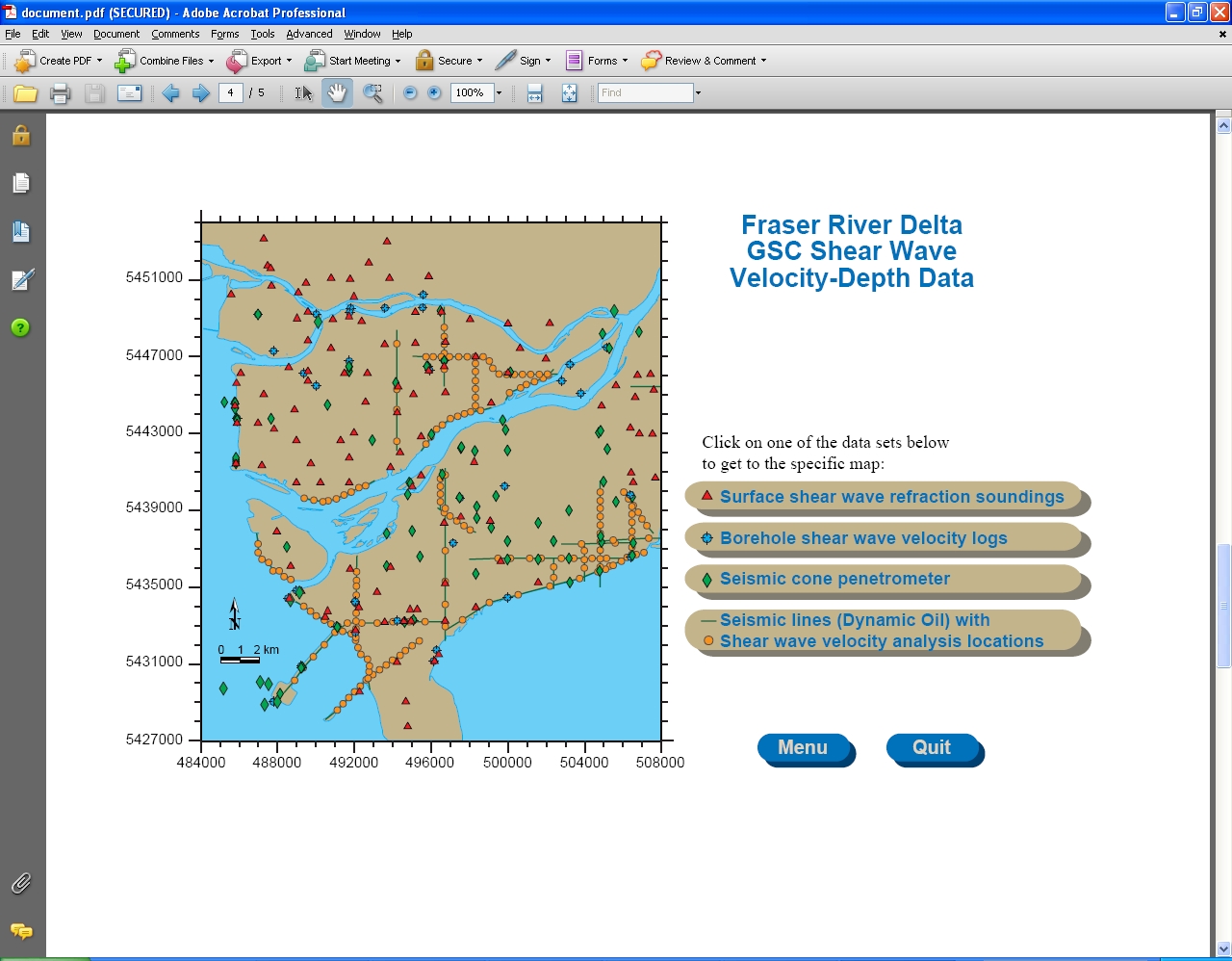 Up to ~300 m Holocene deltaic sediments
Up to ~600 m Pleistocene glacial sediments
Up to ~1 km depth to Tertiary clastic sedimentary bedrock
Earthquake Ground Shaking
Depends on: 
Earthquake source (mechanism) and depth
Material properties along travel path
Site conditions

Ground surface shaking (amplitude, frequency and duration) is strongly affected by waves travelling through upper few kilometers (or less)

Earthquake damage related to “soft” soils (i.e. low shear-wave velocity material)
1964 Alaska, 1985 Mexico City, 1989 Loma Prieta,  1994 Northridge, 1995 Kobe
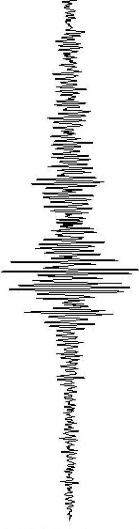 Soil profile
(1D structure)
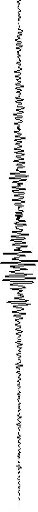 Sedimentary basin (3D structure)
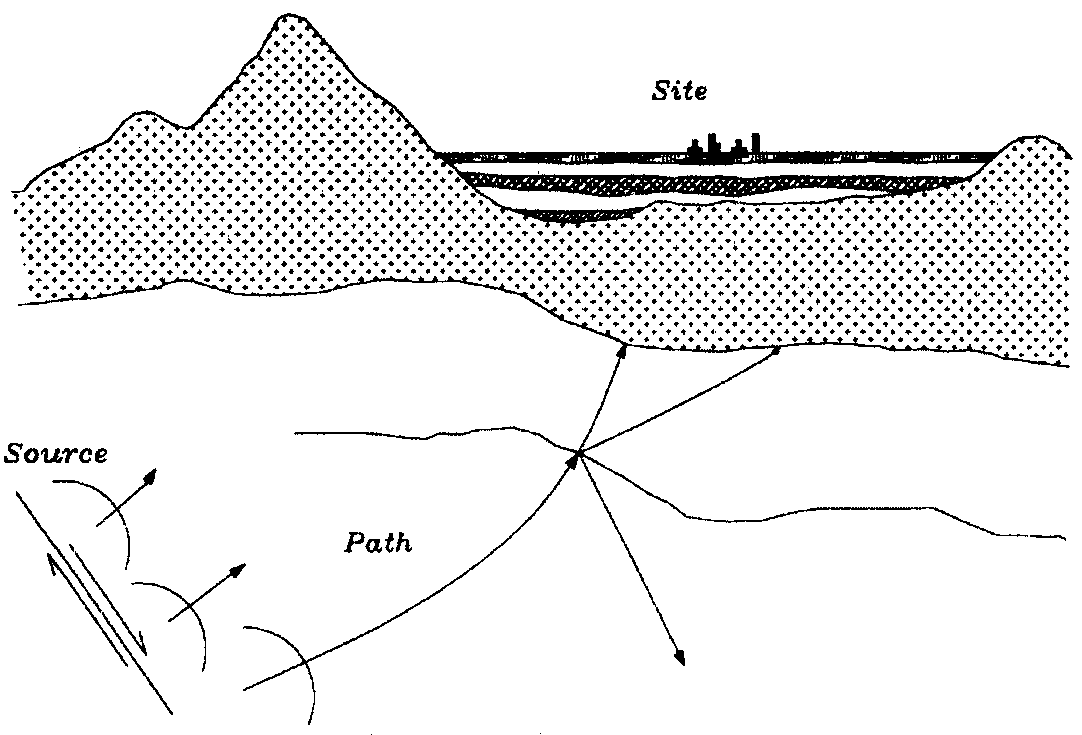 Ground Motion Amplification(e.g. soft soil overlying firm ground/bedrock)
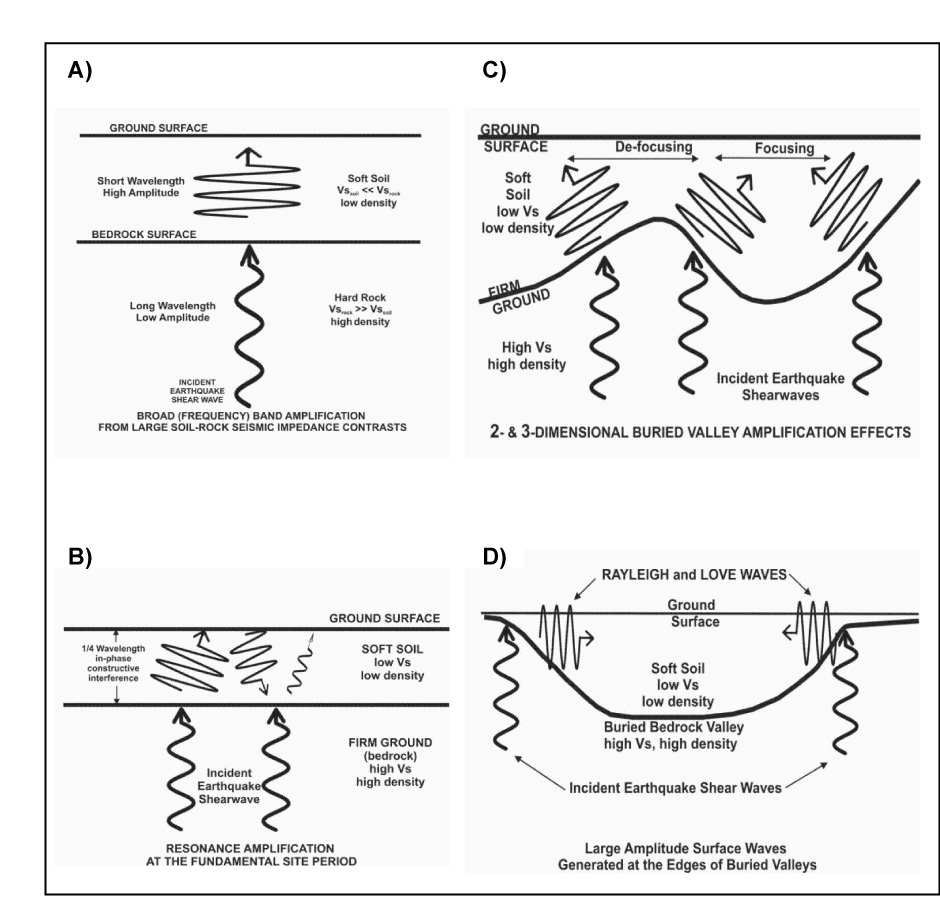 1D impedance-based amplification
2D & 3D amplification effects
1D resonance-based amplification
2D & 3D edge effects
5
1-D site response
Site effect from vertically propagating shear waves depends on:
Soil layer thickness
Shear stiffness of soil (Vs or Gs)
Input motion
Impedance ratio
Soil damping
Natural frequencies of the system
Input frequencies
Damping
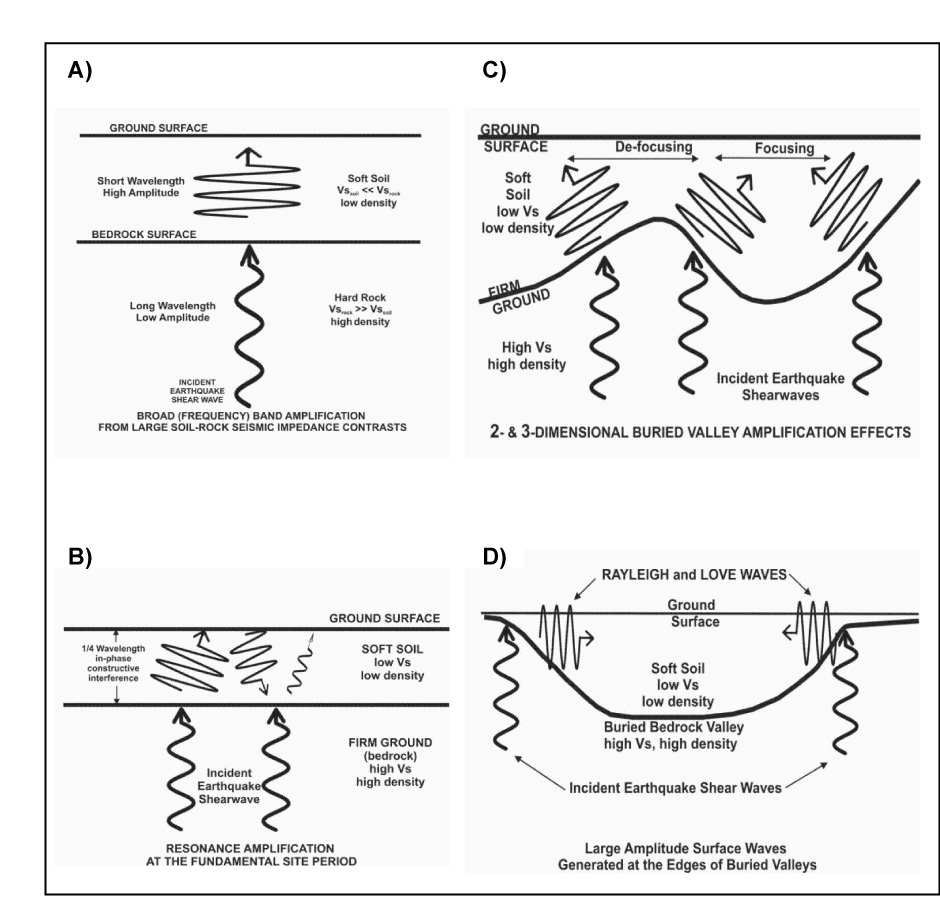 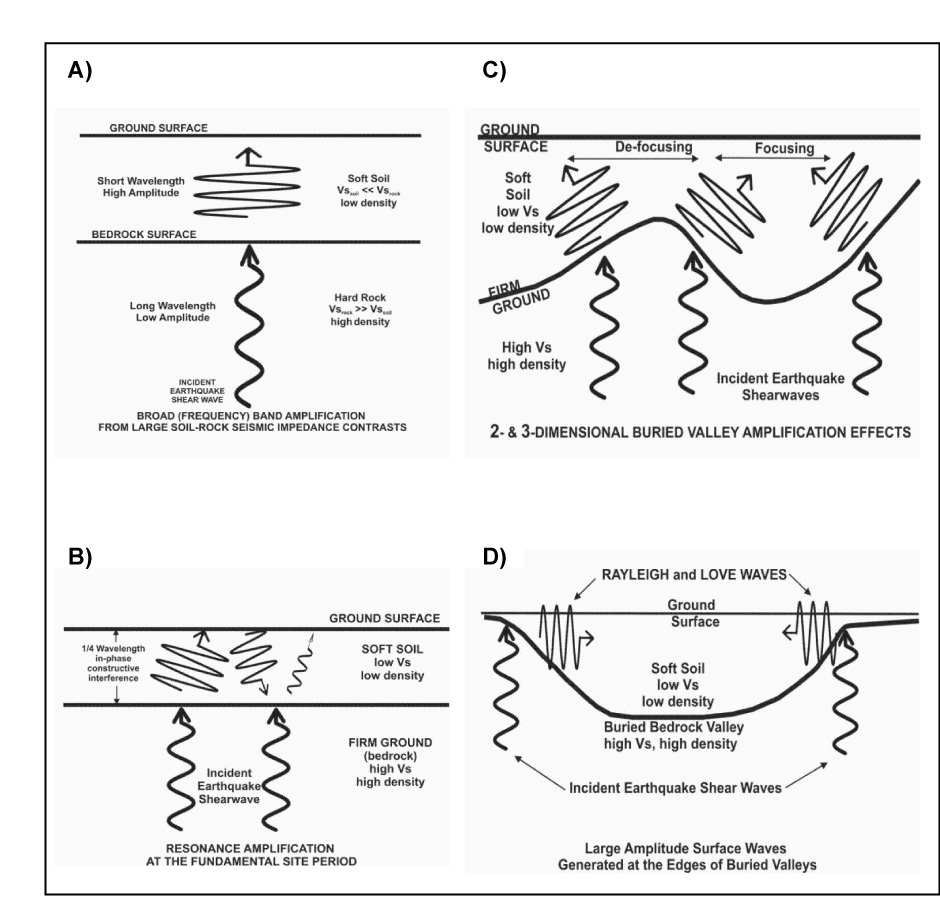 Modeling soil cyclic behaviour
FD Equivalent-linear method (e.g., Shake91)
TD Nonlinear method (e.g., Deepsoil)
Considerable differences (80%) between two methods are expected - differences in numerical (FD vs TD) methods, damping formulations, and implementation of nonlinear soil response behaviour (EQL vs fully NL)
TD-NL method is considered more appropriate for modeling soil nonlinear behaviour than FD-EQL (Tsai and Chen 2014) 
All previous dynamic soil modeling behaviour of the Fraser River delta was accomplished using FD-EQL (Shake); Harris et al. (1998), Finn et al. (2003), Uthayakumar & Naesgaard (2004). 
We select to perform TD-NL soil analysis for the Fraser River delta
Deepsoil
TD Nonlinear soil response modeling software, version 6.1 (Y. Hashash et al. 2015) 
Model parameters:
Dynamic soil properties: shear modulus and damping ratio curves
Soil profile: h, ρ, and Vs (or Gmax)
Input motion: shear motion 
Empirical mega-thrust recordings in Japan and Chile (presented here; work accomplished with Osama Abuhajar)
Synthetic mega-thrust motions for Cascadia subduction zone (for  Frontiers paper)
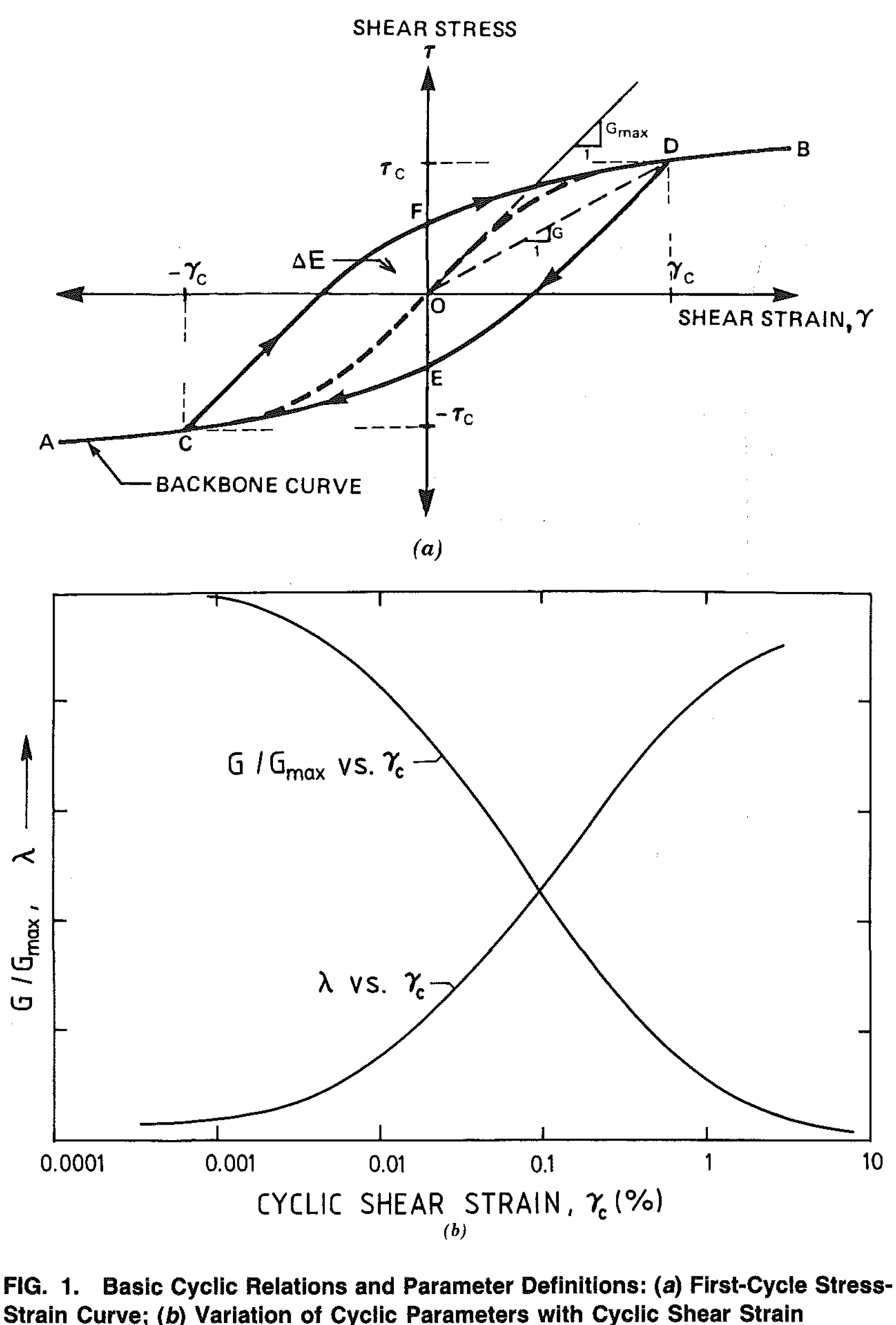 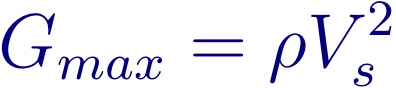 Fraser river delta (FRD)
Selected three ‘representative’ 1D soil profiles of the FRD
Borehole locations with downhole Vs profiling accomplished in the 1990’s (Clague et al. 1998, Hunter et al. 1998)
96-1 primarily silty site
87-1 primarily sandy site
90-2 alternating sands and silts
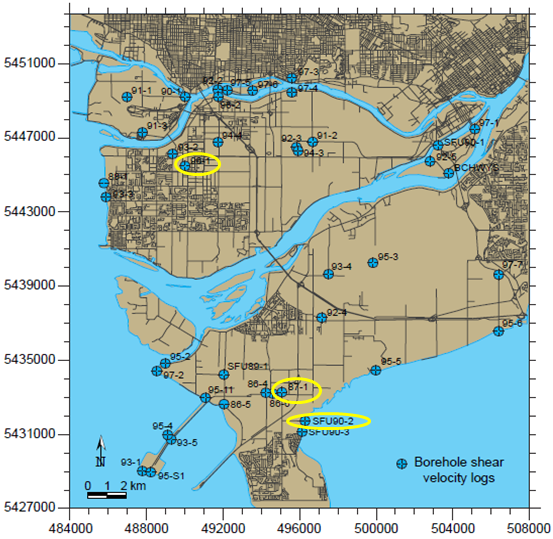 Dynamic soil behaviour
Performed literature search for most appropriate shear modulus reduction and damping curves (Seed et al. 1986, Vucetic & Dobry 1991, Darendeli 2001)
Differences in nonlinear behaviour between sand, clay, and silt
Soil densities and unit weights from Hunt (2005)
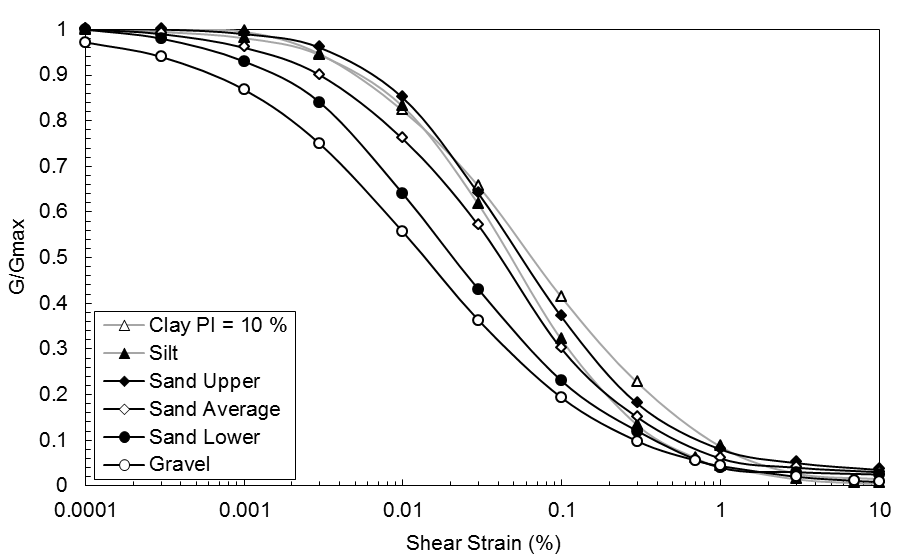 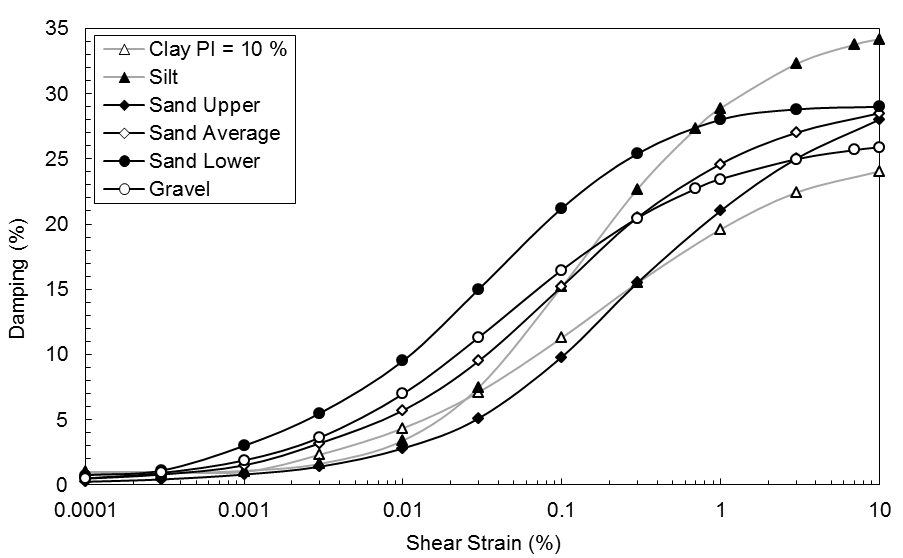 Vs profiles
Downhole VS profiling to base of Holocene deltaic sediments is 100-180 m depth
Depths and VS of glacial Pleistocene sediments and Tertiary clastic bedrock provided by J. Hunter (pers. comm.)
Relatively similar Vs profiles  differences primarily in assigned dynamic soil behaviour
Empirical input motions
Selected large subduction earthquake recordings in Japan and Chile
Japan: borehole recordings at depths equivalent to input VS (~1550 m/s)
Chile: two rock sites, and deconvolved surface motions at soil sites using detailed 1D soil profiles from Molnar et al. (2015)
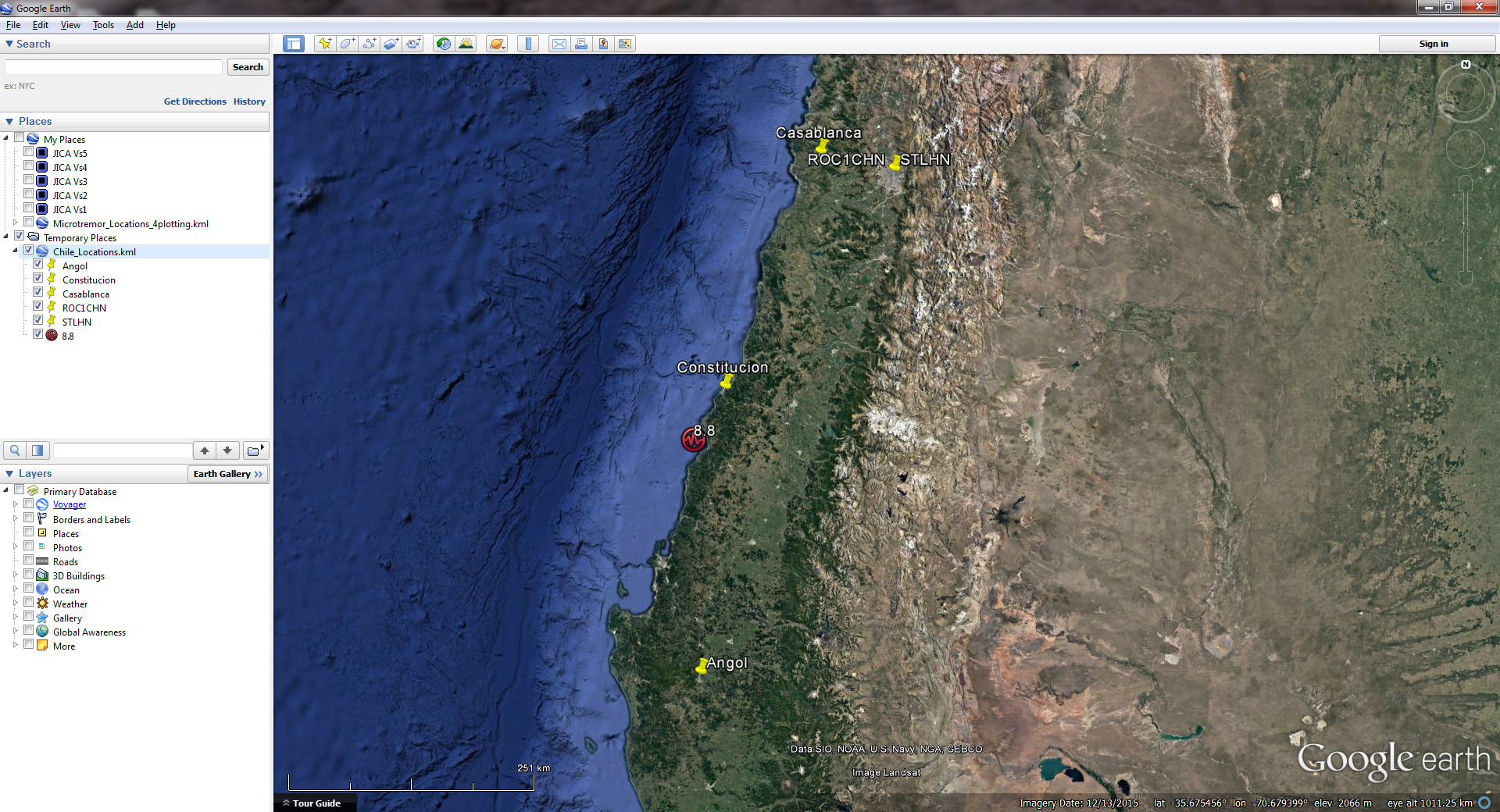 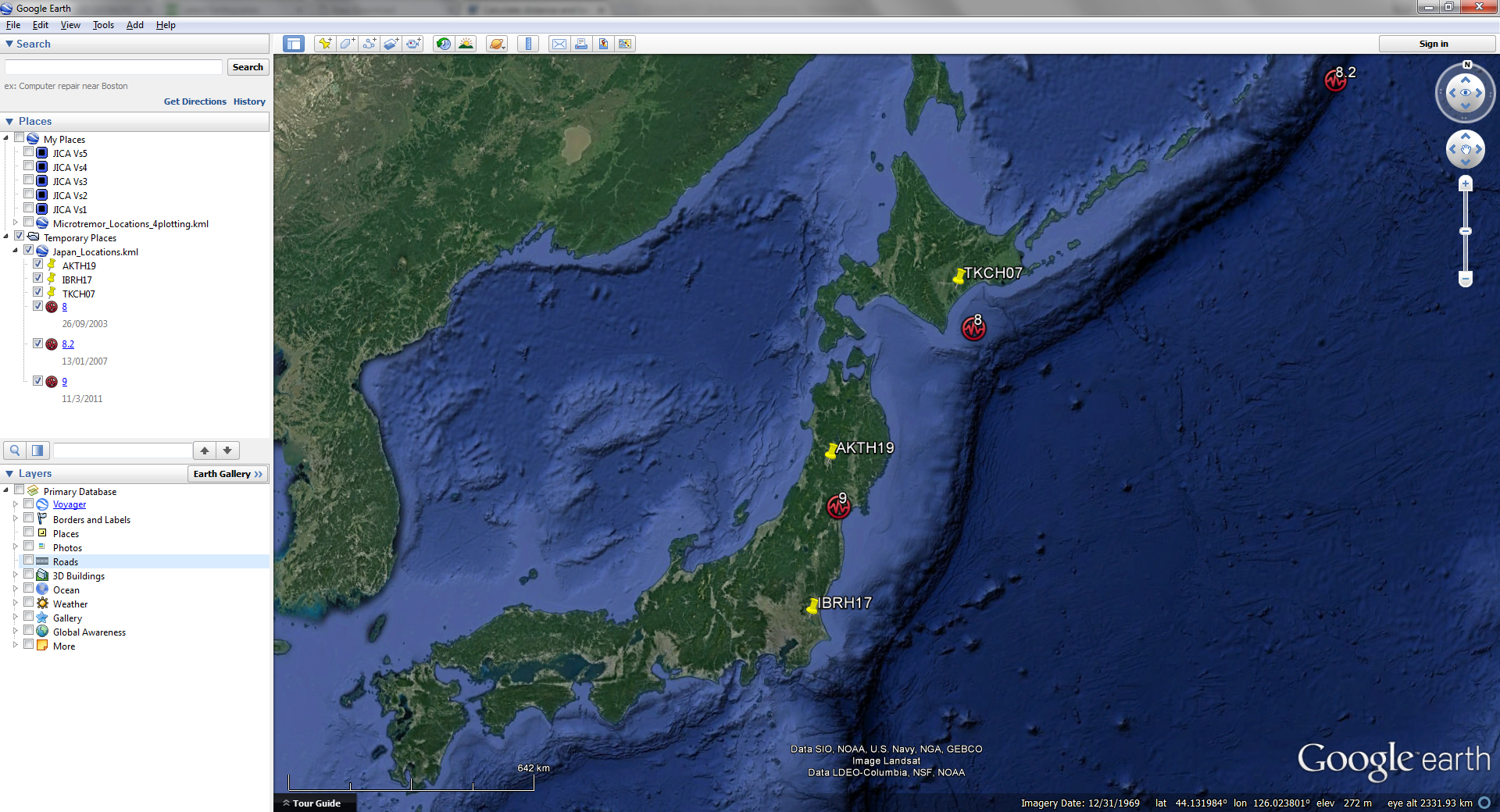 JAPAN
M9:     125 - 570 km
M8.2:  1015 - 1460 km
M8:     125- 710 km
CHILE
M8.8:      63-325 km
MS7.8:  ~225 km
Input Motions
Time series and response spectra
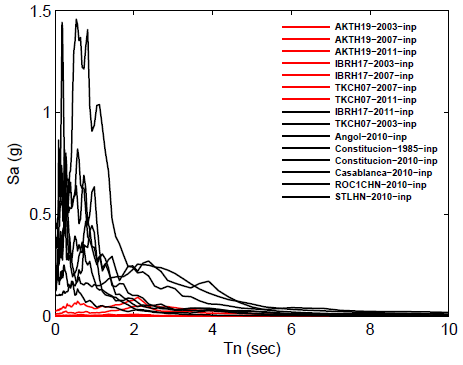 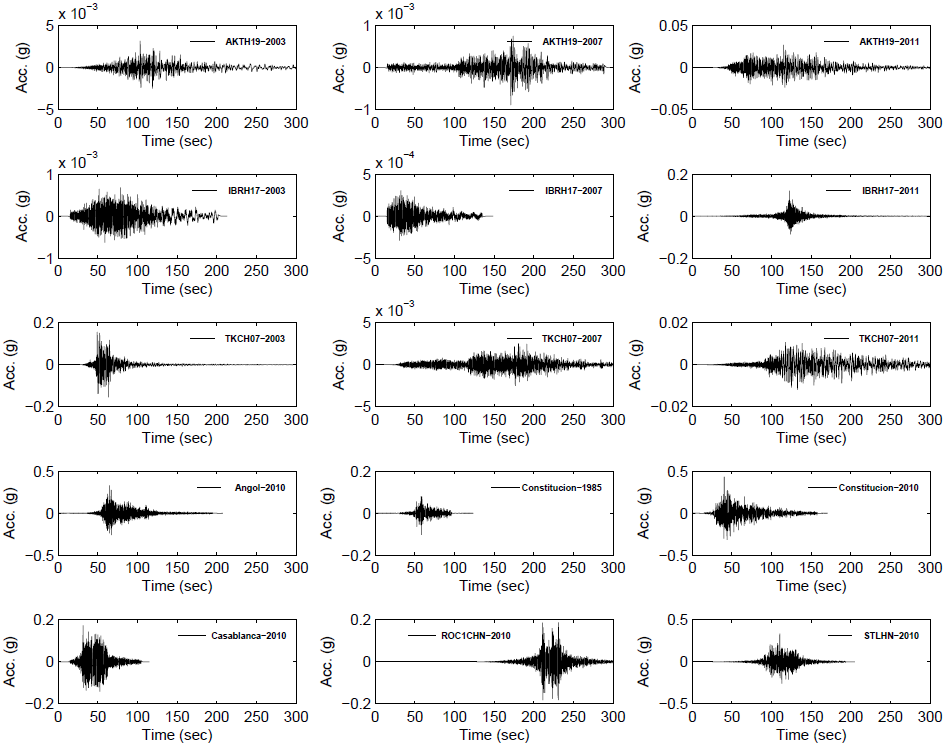 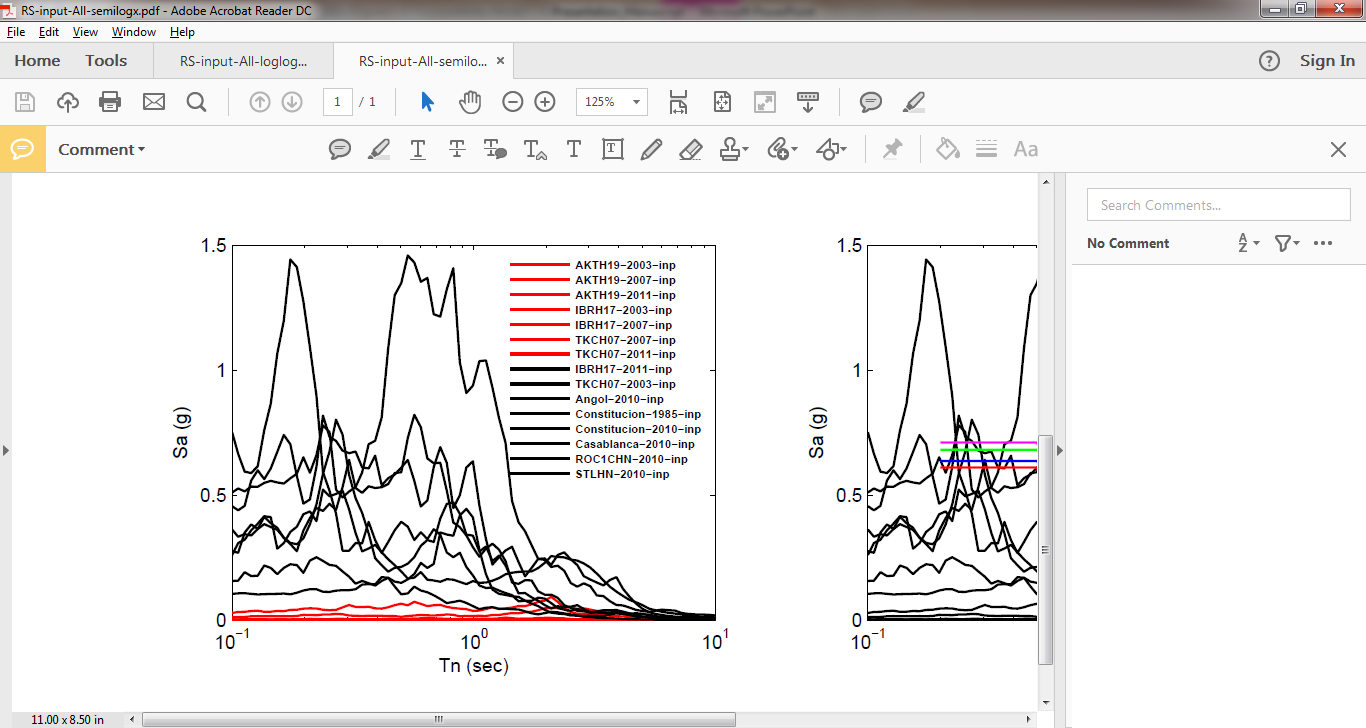 TD-NL modeling Results
Peak ground acceleration (PGA):
Amplification towards surface when input PGA is < 0.1 g
Deamplification at particular depths when PGA > 0.1 g
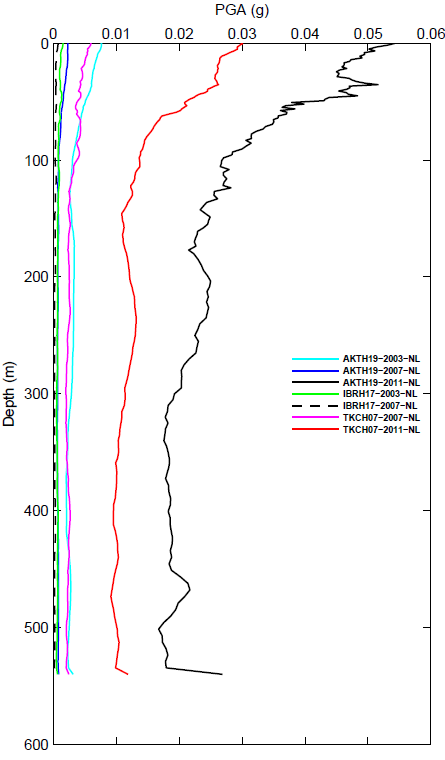 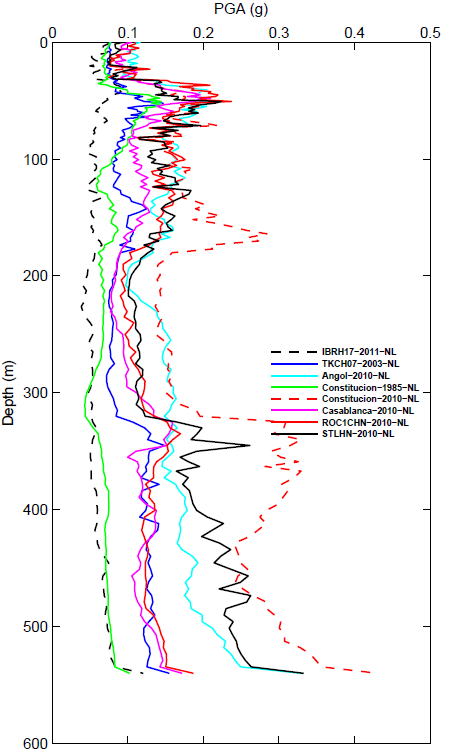 Input PGA 
> 0.1 g
Input PGA 
< 0.1 g
Response spectra
Comparison of input and surface acceleration response spectra for 87-1
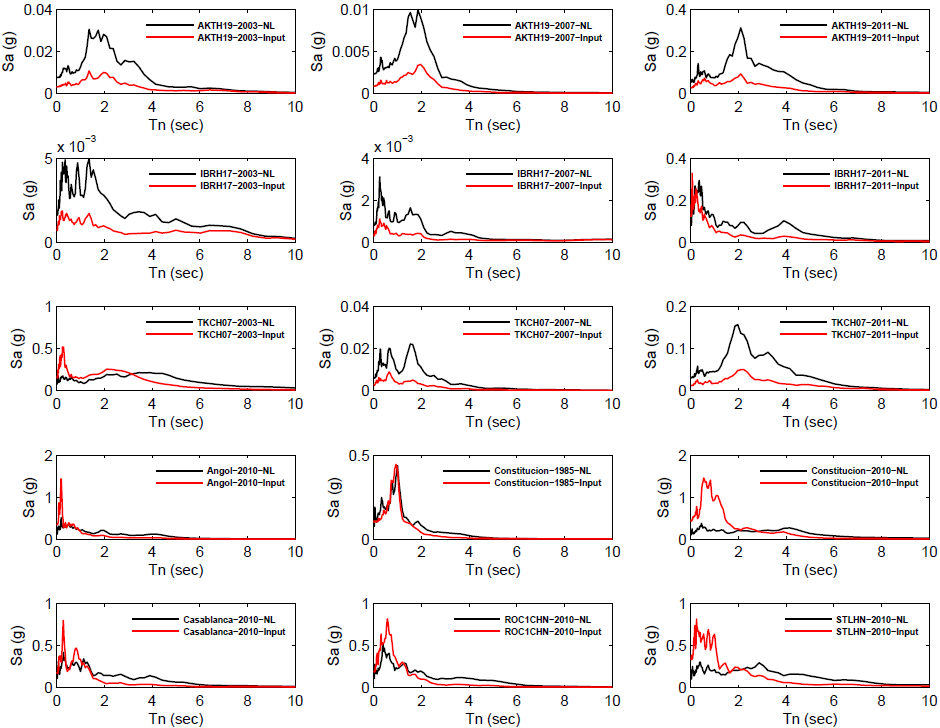 Response spectra
Comparison of input and surface acceleration response spectra for 87-1
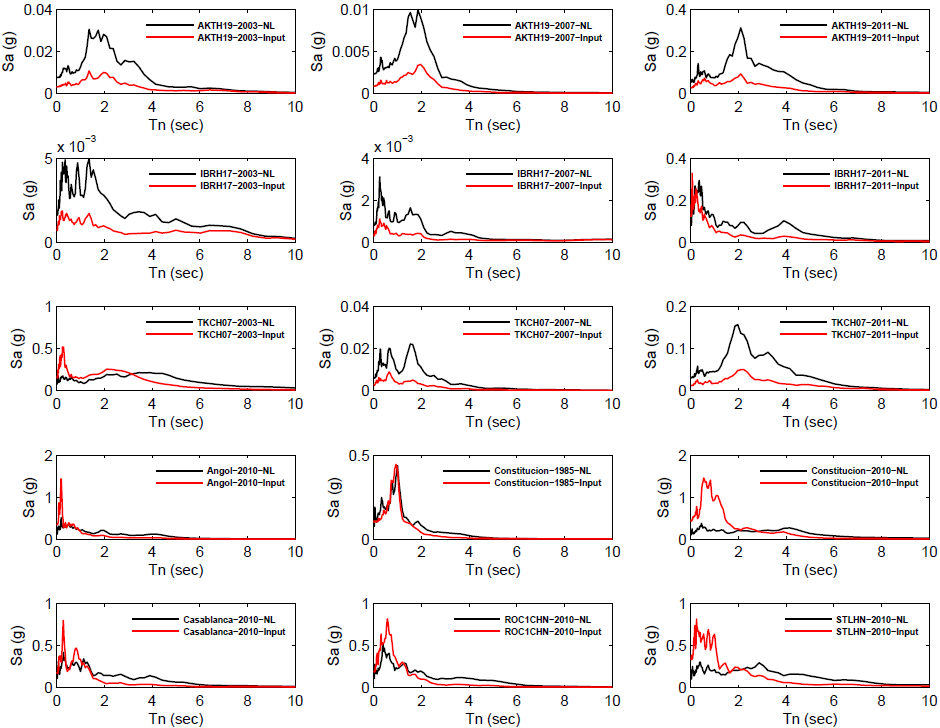 Deamplification 
when PGA > 0.1 g

[Always expect  amplification at 2 - 6 s periods (?)]
Comparison between three sites
Observations for FRD sand and silt soil profiles relatively consistent
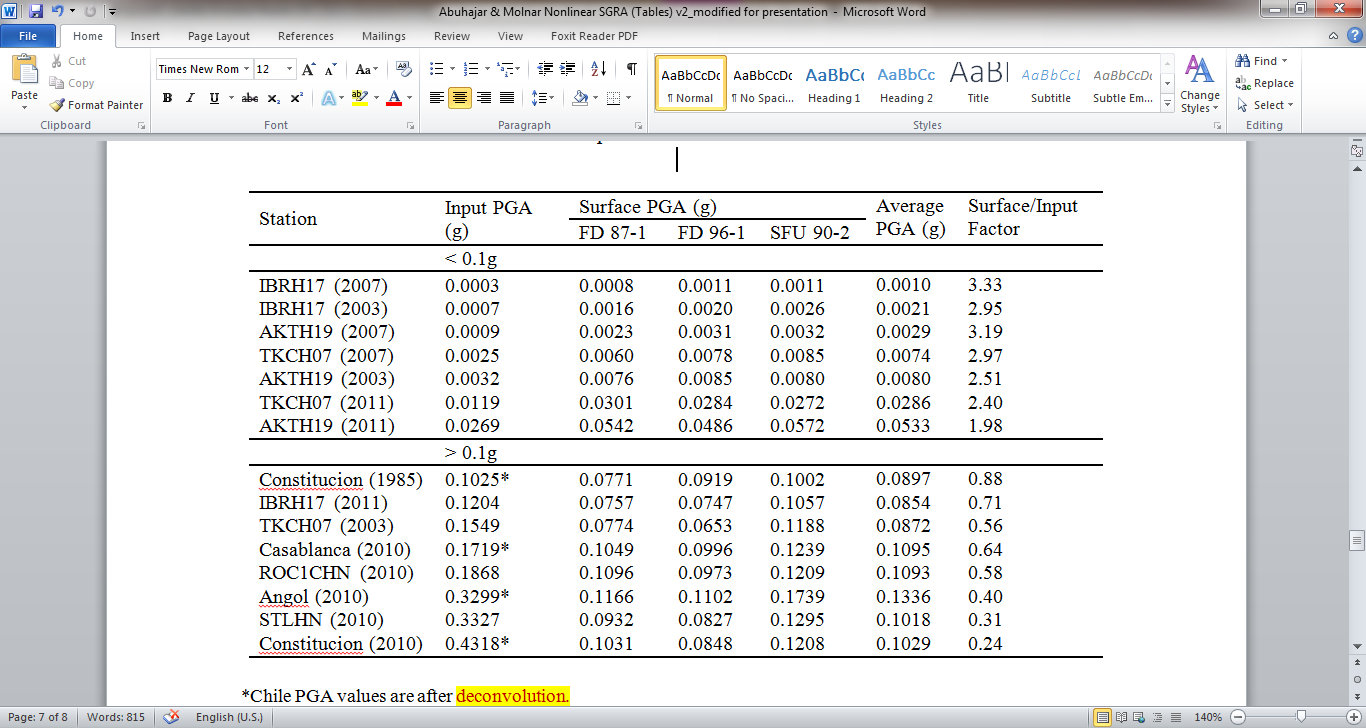 Amplification
Deamplification
Spectral amplification
Surface/input amplification ratios for 87-1
Consistent “linear’ response at low input motions
‘Nonlinear’ response at high input motions appears as broadening of fundamental peak; a shift to lower frequency (?)
Input PGA < 0.1 g
Input PGA > 0.1 g
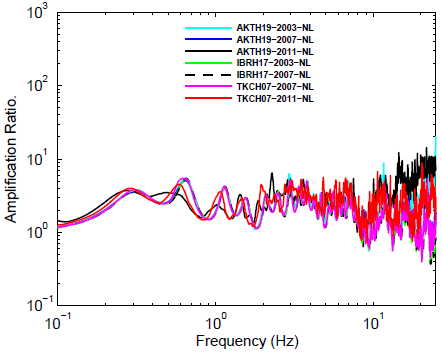 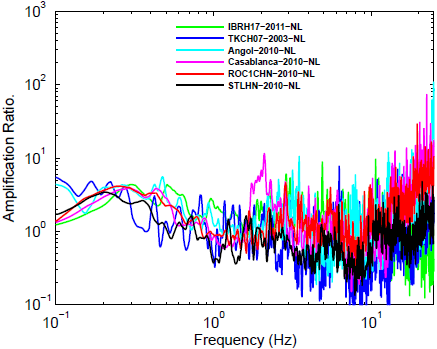 Summary
Observations for FRD sand and silt soil profiles relatively consistent
Differences in dynamic soil behaviour (sand, silt, or mixture of both) are “minor” (?) compared to degree and depth of impedance contrasts 
Our simulated results suggest that (short period) nonlinear soil response on the FRD will “triggered” at ~0.1 g 
	“Evidence of nonlinear behavior becomes apparent beyond a threshold acceleration of ∼100 to 200 gal [0.1 - 0.2 g]” (Beresnev & Wen 1996)
What 1D soil response behaviour is expected for Cascadia mega-thrust scenarios?  ongoing work… input synthetic motions from Ghofrani and Atkinson’s EXSIM modeling